Misioni i Komitetit Shqiptar të Birësimeve
Komiteti Shqiptar i Birësimeve ka në fokus interesin më të lartë të fëmijës të shpallur i braktisur nga gjykata.Këtë objektiv KSHB e realizon duke gjetur një familje të përshtatshme për çdo fëmijë nëpërmjet një procesi birësimi transparent dhe korrekt
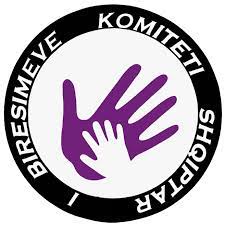 BAZA LIGJORE
Procesi i  birësimit në Shqipëri  rregullohet nga :
Kodi i Familjes i RSH-së (nenet 240-262) 

Ligji nr. 9695, datë19.3.2007 “Për procedurat e birësimit dhe Komitetin Shqiptar të Birësimit”
Rregullorja e Brendshme e Organizimit dhe Funksionimit të Komitetit Shqiptar të Birësimit

Konventat nderkombetare :
Konventa e OKB-së “Për të drejtat e fëmijëve 
Konventa  e Hagës “Për mbrojtjen e fëmijëve dhe bashkëpunimin për birësimet jashtë vendit”, datë 29 Maj 1993
Sektori juridik :
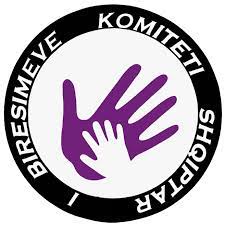 Qëllimi : Sigurimi dhe mbrojtja e fëmijëve të mitur të shpallur të braktisur me vendim gjykate, duke garantuar gjithmonë interesin më të lartë te fëmijës. 
Gjatë 2021 ky qëllim u arrit nëpërmjet:  
Krijimit të familjeve të reja të përshtatshme për një numër fëmijësh të braktisur  
Monitorimit të ecurisë pasbirësuese dhe ofrimit të një shërbimi asistence cilësore në përputhje me legjislacionin në fuqi 
Pjesëmarrjes në procese gjyqësore që lidhen me procesin e birësimit 
Përgatitjes së dosjeve për të gjithë aplikantët shqiptarë, të huaj apo rezident që kërkojnë të birësojne një fëmijë 
Realizimit te birësimeve brenda familjes ( birësime me pëlqim) 
Bashkëpunimit me Agjencitë e huaja dhe përputhjes me Konventen e Hagës
Licensimit të këtyre Agjencive
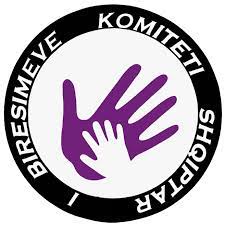 Sektori juridik në mbeshtetje të Këshillit Drejtues të KSHB
Këshilli Drejtues i KSHB - organi më i lartë vendimarres 
9 anetarë : përfaqesues të insitucioneve të lidhura direkt apo indirekt me çështje të fëmijeve ( drejtësia, ministria e brendshme, ministria e jashtme, financat, shëndetesia, çështjet sociale, përfaqesues të shoqatës së jetimëve, fakulteti juridik)

Gjate 2021 Sektori Juridik skanoi të gjitha rastet që u shqyrtuan në 12 mbledhjet e Këshillit Drejtues duke realizuar kontrollin e çdo dosje për të siguruar që ato jane në përputhje me Kodin e Familjes , me Ligjin e Birësimit dhe me Konventën e Hagës si dhe ofroi opinion juridik për secilin rast, lidhur me përparësitë dhe problemet që paraqisnin dosjet e aplikantëve apo rastet emergjente të fëmijeve me probleme shëndetësore 
Ne 2021 KSHB realizoi në total 19 birësime.
Birësime vendase  :  9 ( 1 birësim i revokuar)  8 
Birësime vendase me pëlqim : 3  
Birësime ndërvendase  8
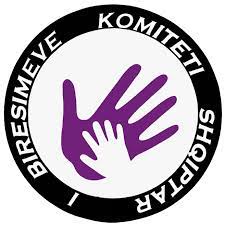 Sektori psiko - social
Funksionet : 
Keshillimi psiko-social përbën hallkën kryesore të përgatitjes së aplikantëve për birësim 
Ekspertët kryejne studimin, investigimin psiko – social të aplikantëve për të vlerësuar me objektivitetin më të lartë aftësitë dhe gadishmërinë e tyre për prindërim. 
Studimi i aplikantëve kryhet në etapat kryesore të birësimit si një  proçes që synon gjithmonë të shkojë drejt finalizimit : birësimin e një fëmije
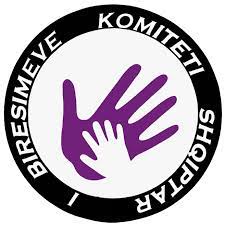 Sektori psiko social gjate 2021
Janë realizuar 20 seanca këshillimi : me 4 aplikante të vetme dhe 25 çifte aplikantë
Jane realizuar në total 58 intervista të çifteve që dëshirojnë të birësojnë fëmijë nga institucionet 
Janë përfunduar dhe shqyrtuar nga bordi 58 studime dhe janë 3 ende në proces
Nga familjet e sipërpërmendura 23 janë konsideruar të përshtatshme me vendim të Këshillit Drejtues të KSHB-së, ndërsa 3 prej tyre janë refuzuar me vendim negativ
Janë realizuar 2 intervista me familje për birësim me pëlqim dhe 1 me lidhje gjaku
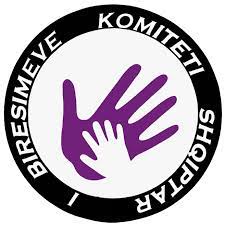 Keshilli Drejtues i KSHB ka shqyrtuar :
9 raste birësimi vendase
8 birësime ndërvendase
3 birësime me pëlqim
7 dalje nga listat e KSHB të të miturve që kanë mbushur 18 vjeç
10 fëmije që kanë dalë për birësim ndërvendas, nga të cilët 7 janë birësuar
25 përshtatshëmri, nga të cilat 3 kanë qenë aplikante të vetme dhe 3 janë refuzuar
1 ripërshtatmëri
9 dalje nga lista e aplikantëve të KSHB, të cilët për arsye të ndryshme janë revokuar.
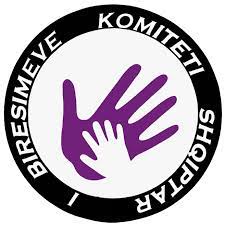 KËRKESA PËR BIRËSIM TË RREGJISTRUARA NË 2021
Kërkesa vendase me pëlqim     3
 
 Kërkesa vendase për birësim nga institucioni   28
 
 Kërkesa ndërvendase     9
__________________________________________________________
 
Totali i kërkesave për birësim    40
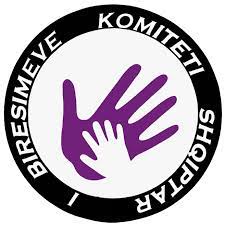 BIRËSIME TË REALIZUARA GJATË VITIT 2021
Fëmijë të birësuar me pëlqim					3
 Fëmijë të braktisur të birësuar nga Institucioni		8
 Fëmijë të braktisur të birësuar jashtë vendit			8
________________________________________________________ 
Totali i birësimeve		    					19
  (14 sh+ 2s+ 3rr)
 
 Shënim: sh – Fëmijë të shëndetshëm; s – Fëmijë me probleme shëndetësore; rr – Fëmijë me moshë të rritur mbi 5-vjeç

 
 
 
 
 
 
 
Shënim: sh – Fëmijë të shëndetshëm; s – Fëmijë me probleme shëndetësore; rr – Fëmijë me moshë të rritur mbi 5-vjeç
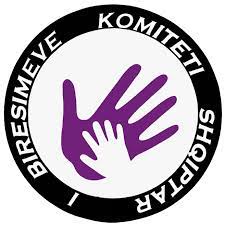 TË DHËNA TË FËMIJËVE TË BIRËSUAR GJATË VITIT 2021
TË DHËNA TË FËMIJËVE TË BIRËSUAR GJATË VITIT 2021
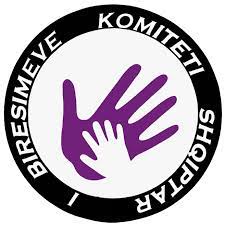 STATISTIKA   PËRMBLEDHËSE
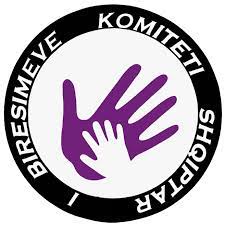 Problematikat
Në institucionet  e përkujdesit social ka një tendencë për të mos deklaruar në kohë fëmijet pa kujdes prindëror – gjë që cënon rëndë procesin e birësimit , sepse çdo humbje kohe rrezikon që fëmija të mbetet përgjithmonë në institucion ( kur dihet që  birësimet preferohen në mosha sa më të hershme)

Zvarritja  e proceseve gjyqësore që lidhen me birësimet duke cënuar seriozisht interesin më të lartë të fëmijës – sistemimin e tij sa më parë në një familje birësuese . Kjo zvarritje vjen për arsye të ndryshme që  lidhen: mungesën e informacionit nga gjyqtarë të çështjeve familjare, mbingarkesës së tyre apo numrit të pakët te gjyqtarëve të mbetur në detyrë për shkak të veting
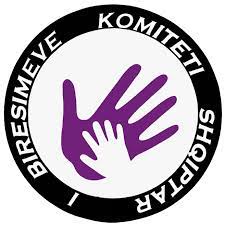 Objektivat e për 2022
Miratimi në Kuvend i ndryshimeve të propozuara në 
projektligjin e ri të Birësimeve dhe KSHB
Realizimi i arkivës elektronike të KSHB
Ndërgjegjesim më i mire i punonjësve sociale e kujdestarëve të institucioneve të përkujdesit social përmes fushatave informuese dhe takimeve individuale
Marrëdhënie e përmirësuar me gjykatat e rretheve dhe gjyqtarët  që trajtojnë çështjet e birësimeve, informim më i mirë i tyre 
Trajnim i stafit në praktika të mira që lidhen me fushën  e përgjegjësisë së tyre
Pyetje ?